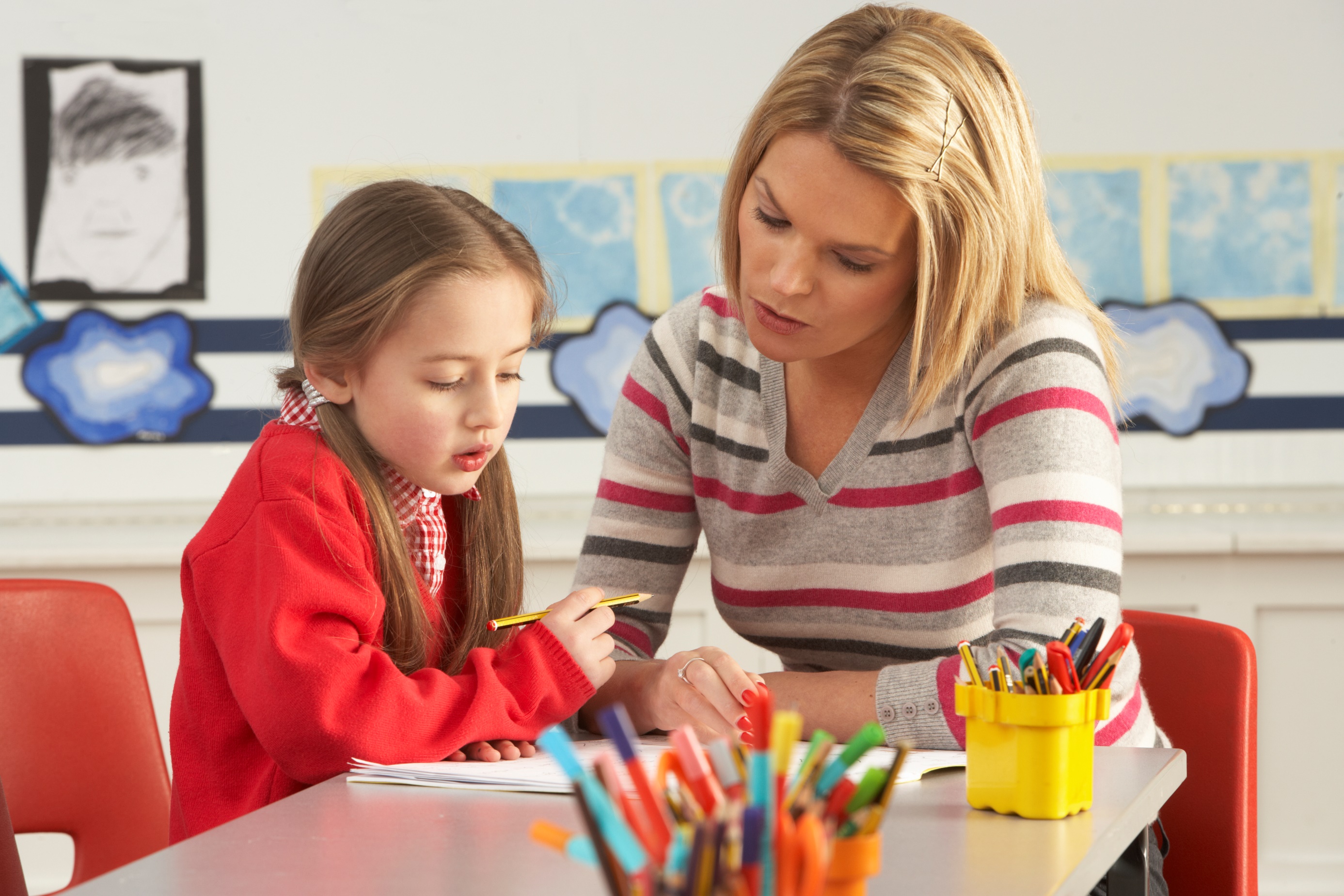 NÅR DIT BARN SKAL HAVE ET TILBUD OM SKOLEFLEX, TILBAGESLUSNINGSFLEX
ELLER DAGBEHANDLING
Du, dit barns skole og dit barns sagsbehandler er blevet enige om,
at dit barns sag skal behandles i
BEKU – Det lokale beslutnings-
og koordinationsudvalg.
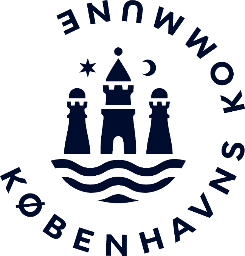 Københavns Kommune, Socialforvaltningen og Børne- og Ungdomsforvaltningen, 2019
Socialforvaltningen og Børne- og Ungdomsforvaltningen, Januar 2019
DIT BARNS SAG & BEKU
Du, dit barns skole og dit barns sagsbehandler er blevet enige om,
at dit barns sag skal behandles  af det lokale beslutnings-
og koordinationsudvalg (BEKU). 

Behandlingen af dit barns sag sker på baggrund af den dialog, der har været i Aftaleforum (møde mellem jer som familie, skole og sagsbehandler) og hvor det nu overvejes, at dit barn kan have behov for at modtage enten Skoleflex, Tilbageslusningsflex eller dagbehandling. 


HVAD KAN BEKU
BEKU kan træffe afgørelse om Skoleflex, Tilbageslusningsflex og  dagbehandling , som er fælles indsatser mellem Børne- og Ungdomsforvaltningen og  Socialforvaltningen. 

De fælles indsatser mellem Børne- og Ungdomsforvaltningen og Socialforvaltningen består alle af en kombination af en social behandling af barnet eller den unges problemer kombineret med Specialpædagogisk bistand efter behov. 

I det grønne afsnit i denne folder kan du læse en kort beskrivelse af de tre fælles indsatser.

Der findes i alt fem BEKU-udvalg, og de er fordelt i fem geografiske områder i Københavns Kommune. I BEKU sidder ledere fra både Socialforvaltningen og Børne- og Ungdoms-forvaltningen. Der sidder også en til to skoleledere og en leder for psykologerne fra det lokale geografiske område.
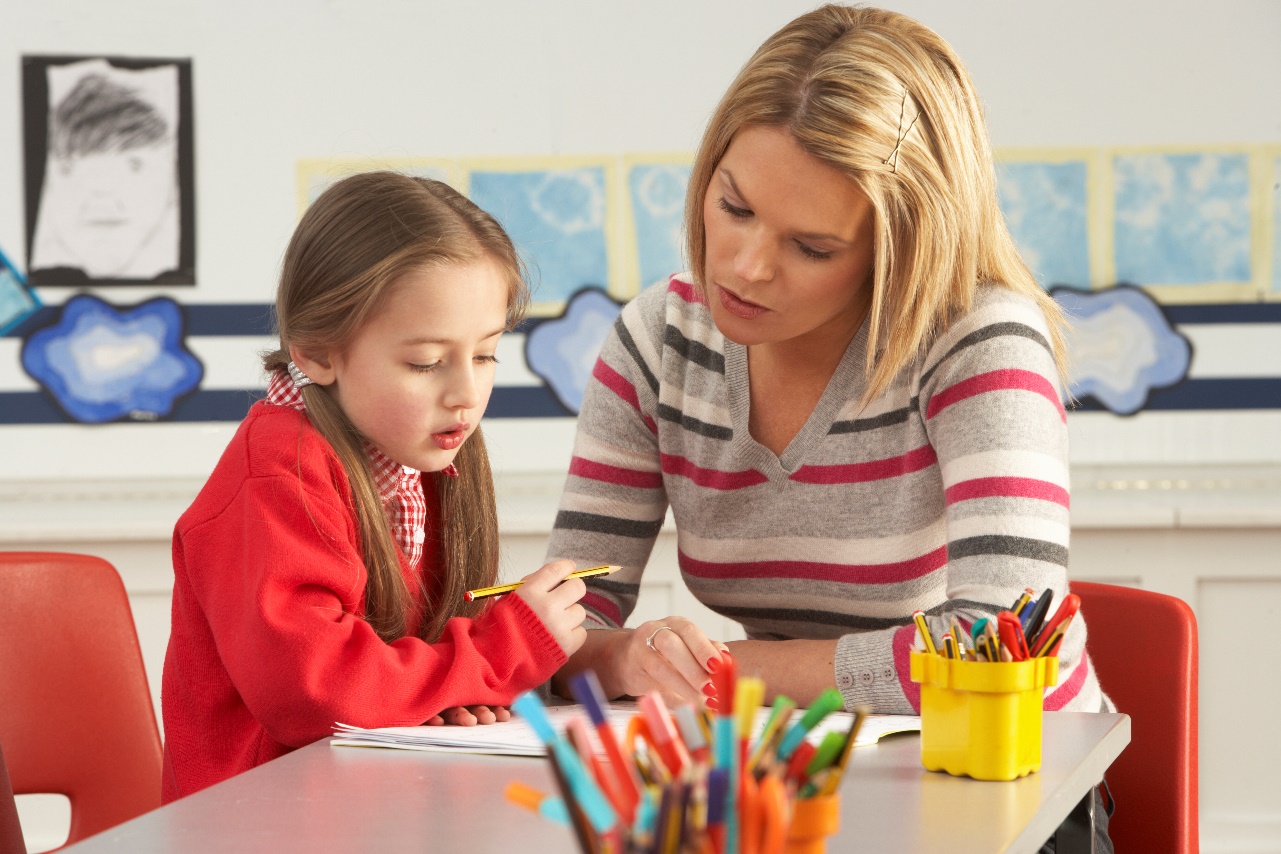 HVAD KAN BEKU IKKE
BEKU kan ikke træffe afgørelse om specialskole, specialklasserække og et alment skoletilbud. Disse indsatser  træffes alene af Børne- og Ungdomsforvaltningen. Afgørelse om familiebehandling , støtte i hjemmet, aflastning mv træffes alene af Socialforvaltningen. 

FØR BEKU-MØDET
På baggrund af de aftaler du, skolen og dit barns sagsbehandler har lavet på Aftaleforum skriver sagsbehandler eller skole en ansøgning til BEKU. 

Sammen med ansøgningen får BEKU-medlemmerne alle de relevante dokumenter om dit barn (f.eks. referat af børnefaglig undersøgelse, handleplan, vurderinger fra skolens tilknyttede psykolog, noter fra samtaler med dit barn mv.). Derved kan de bedst tage stilling til, hvad der er det bedste for dit barn ift. Skoleflex, Tilbageslusningsflex og dagbehandling. Alt materiale behandles fortroligt.

BEKU-møder afholdes minimum én gang om måneden, og der kan derfor være lidt ventetid, fra I aftaler, at dit barns sag skal behandles på BEKU, og indtil sagen er behandlet.

I løbet af den tid laver dit barns sagsbehandler ansøgningen til BEKU og sikrer, at al den relevante viden om dit barn indgår i BEKUs drøftelser af, hvilket tilbud der vil være bedst for dit barn. 


PARTSHØRING
Du parthøres i alle dokumenter, som medlemmerne af BEKU får tilsendt, så du ved, hvilke oplysninger dit barns sag bliver vurderet på baggrund af. 

Partshøring kan ske enten på Aftaleforum, eller ved at du får dokumenterne tilsendt (f.eks. pædagogisk-psykologisk vurdering (PPV) og handleplan).
PÅ BEKU-MØDET
På BEKU-mødet deltager både dit barns sagsbehandler og dit barns skole. Fra skolen vil der være en repræsentant fra skoleledelsen, dit barns psykolog og eventuelt en lærer, en vejleder eller en pædagog, som kender dit barn godt. De fremlægger i fællesskab dit barns sag for BEKU-udvalget. 

Herefter drøfter skole, sagsbehandler og BEKU-udvalget sammen, hvordan man bedst kan hjælpe dit barn. BEKU-udvalget beslutter med den kompetence, hver forvaltning lovgivningsmæssigt har, om dit barn skal tilbydes enten Skoleflex, Tilbageslusningsflex, dagbehandling eller en anden fælles indsats. 


EFTER BEKU-MØDET
Efter mødet vil du få besked om BEKUs afgørelse.

Hvis BEKU har bevilget Skoleflex eller Tilbageslusningsflex, vil du blive indkaldt til et møde i Aftaleforum, hvor du sammen med skolen og dit barns sagsbehandler skal lægge en plan for det videre arbejde.

Hvis BEKU har bevilget dagbehandling, vil du blive indkaldt til møde med dit barns sagsbehandler. Sagsbehandleren vil anbefale et dagbehandlingstilbud med afsæt i, at stedet og den aktuelle børnegruppe passer til dit barn. 

Hvis BEKU har givet afslag på enten Skoleflex, Tilbageslusningsflex eller dagbehandling, vil du få et brev med et skriftligt afslag. I brevet står der også, hvordan du kan klage, hvis du er uenig i afgørelsen. 

Vigtig viden her er: 1) Børne- og Ungdomsforvaltningen er ansvarlig for skoletilbud til børn i den undervisningspligtige alder, og det er derfor også Børne- og Ungdomsforvaltningen, som tager stilling til om dit barn i stedet skal i specialskole, specialklasserække eller et alment skoletilbud. 2) Socialforvaltningen er ansvarlig for den sociale indsats, og det er derfor Socialforvaltningen, der tager stilling til, om der er behov for sociale indsatser som fx familiebehandling , støtte i hjemmet, aflastning mv. Beslutninger herom foretages ikke af BEKU, men af de to forvaltninger hver især.
OFTE STILLEDE SPØRGSMÅL

Hvad kan BEKU træffe afgørelse om?
BEKU kan træffe afgørelse om Skoleflex, Tilbageslusningsflex,  dagbehandling  eller en anden fælles indsats mellem Børne- og Ungdomsforvaltningen og  Socialforvaltningen. 

Afgørelse om specialskole, specialklasserække træffes alene af Børne- og Ungdomsforvaltningen. Afgørelse om familiebehandling , støtte i hjemmet, aflastning mv træffes alene af Socialforvaltningen. Forvaltningerne koordinerer indsatserne ift. de fælles børn og unge, når de omhandler foranstaltninger i fælles sagsforløb.

Hvad er Skoleflex, Tilbageslusningsflex og dagbehandling?
Fælles for de tre indsatser er, at de alle tre er en fælles kombineret indsats mellem  et skoletilbud (specialpædagogisk bistand – Børne- og Ungdomsforvaltningen) og  en social behandling af barnet eller den unges problemer (socialpædagogisk bistand - Socialforvaltningen).

Skoleflex – foregår i en almen skole, hvor der iværksættes en målrettet  special- og socialpædagogisk behandling af barnet eller den unges problemer, og hvor der er fokus på, at dit barn kan blive i en almindelig folkeskole i nærheden af jeres hjem.

Tilbageslusningflex – er en målrettet og særlig  indsats, hvor der er fokus på, at få dit barn tilbage til  et alment skoletilbud fra dagbehandling. Indsatsen består af specialpædagogisk bistand og en socialpædagogisk behandling af barnet eller den unges problemer, der matcher barnet/den unges behov.  

Dagbehandling  - foregår på en dagbehandlingsskole, hvor skolens profil og målgruppen af børn og unge passer til dit barns undervisnings- og behandlingsbehov. Her modtager dit barn både specialundervisning og en socialpædagogisk indsats, kombineret med decideret behandling. Dagbehandlings-tilbuddet vil ikke nødvendigvis være i jeres nærmiljø.
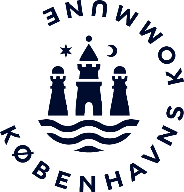 OFTE STILLEDE SPØRGSMÅL

Hvor lang tid skal jeg vente på en afgørelse?
BEKU-møder afholdes minimum én gang om måneden, og der kan derfor gå lidt tid, fra I aftaler, at dit barns sag skal behandles på BEKU, og indtil sagen er behandlet. Der kan også være tilfælde, hvor BEKU har behov for længere tid til at behandle sagen, og ventetiden på en afgørelse kan derfor variere. Når BEKU har truffet en beslutning, vil du få besked herom, enten fra skolen eller dit barns sagsbehandler. 

Hvad, hvis jeg ikke er enig i afgørelsen?
Du kan klage over BEKUs afgørelse. Både, hvis du er uenig i selve afgørelsen, men også hvis du er utilfreds med det konkrete tilbud, som dit barn får tilbudt. I brevene med afgørelser som du får, er der altid en vejledning til, hvordan du kan klage.

Kan jeg deltage på BEKU-mødet?
Nej, det kan du ikke, fordi drøftelsen på BEKU er af faglig karakter. Men både dit barns sagsbehandler og repræsentanter fra dit barns skole er med på mødet og repræsenterer dig og dit barn. Det er skolen, der beslutter, hvem fra skolen, der deltager på mødet.

Hvis du har andre spørgsmål, er du altid velkommen til at kontakte dit barns sagsbehandler eller skolelederen på dit barns skole.
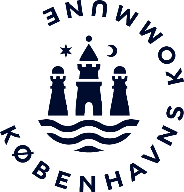